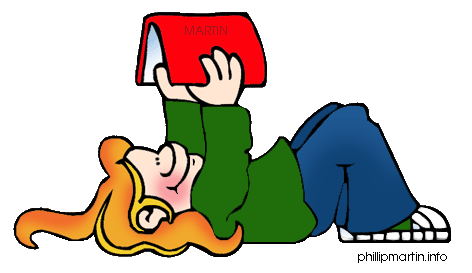 Parent Workshop18th September 2023
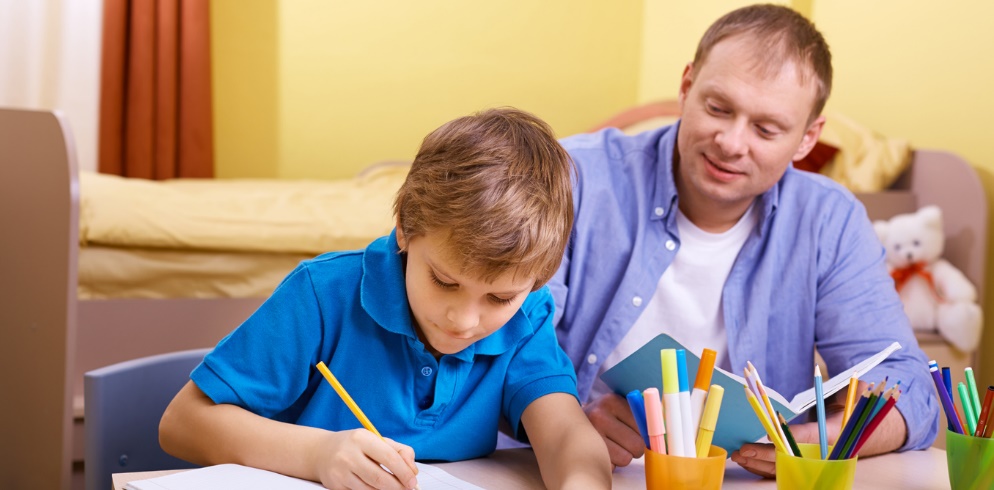 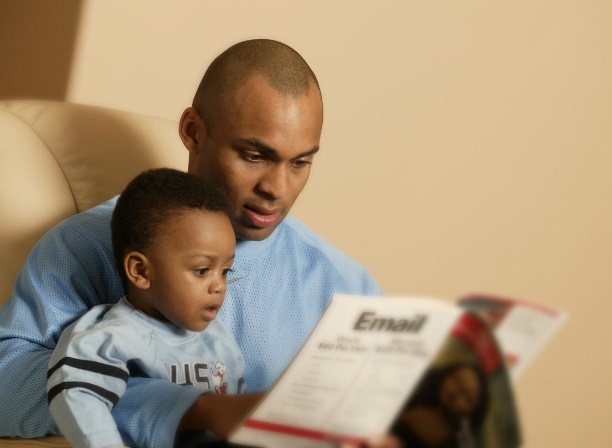 "At the end of the day the most overwhelming key to a child’s success is the positive involvement of parents."
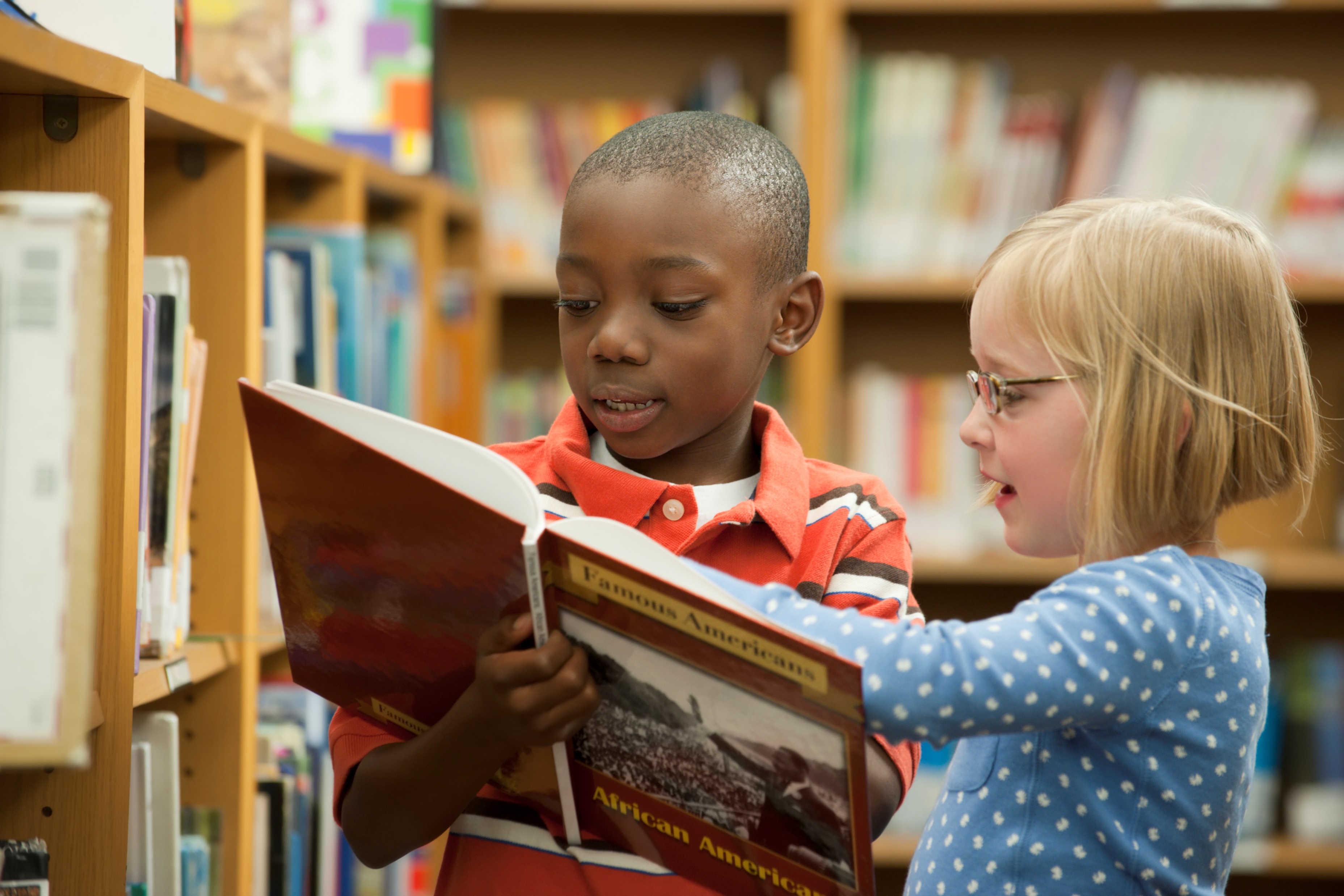 Reading and phonics
Word reading
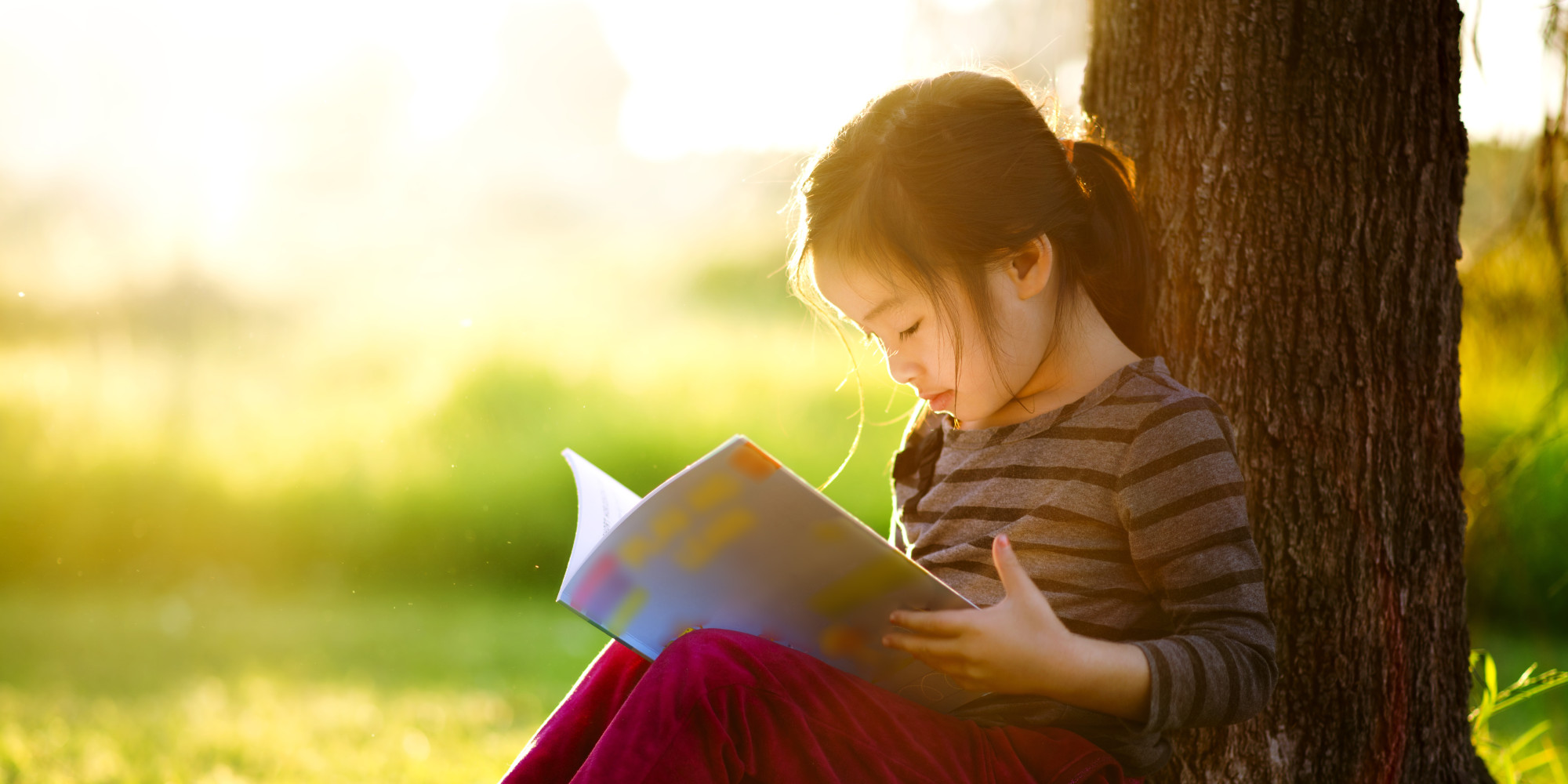 What do we do in school to teach a love of books and stories?
Read books daily with the whole class and talk about the stories. Children then have opportunities to access these books individually.
Role play activities to act out stories, reading books with individuals, listening station with story CDs, trips to the school library with older children, reading books at home.
Daily phonics teaching which includes guided reading.
This Photo by Unknown author is licensed under CC BY-NC-ND.
PhonicsSessions are fast paced, active, fun and engaging with lots of follow up in child led time.
Phonics terms your child will hear in school and what they mean………
What does a phonics lesson look like?
Book bags
What should I write in the reading diary?
What you can do at home.
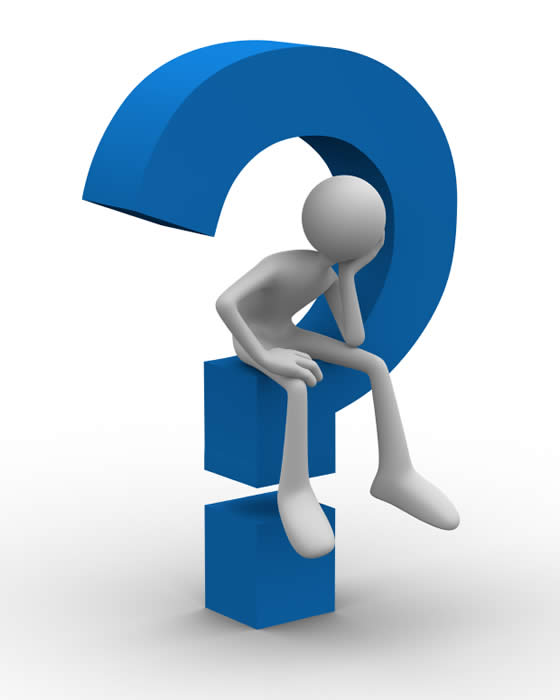 Any questions?
Writing
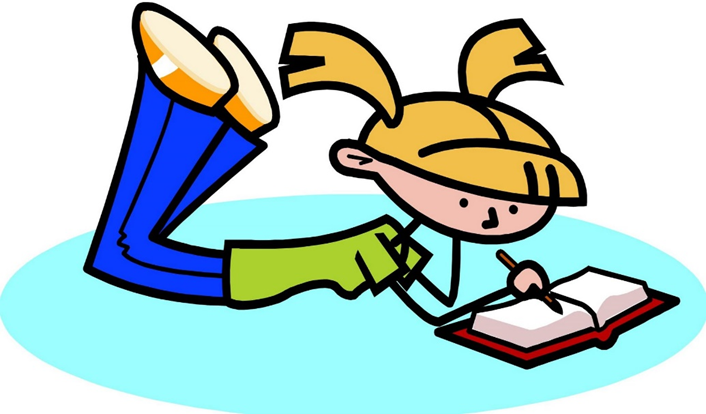 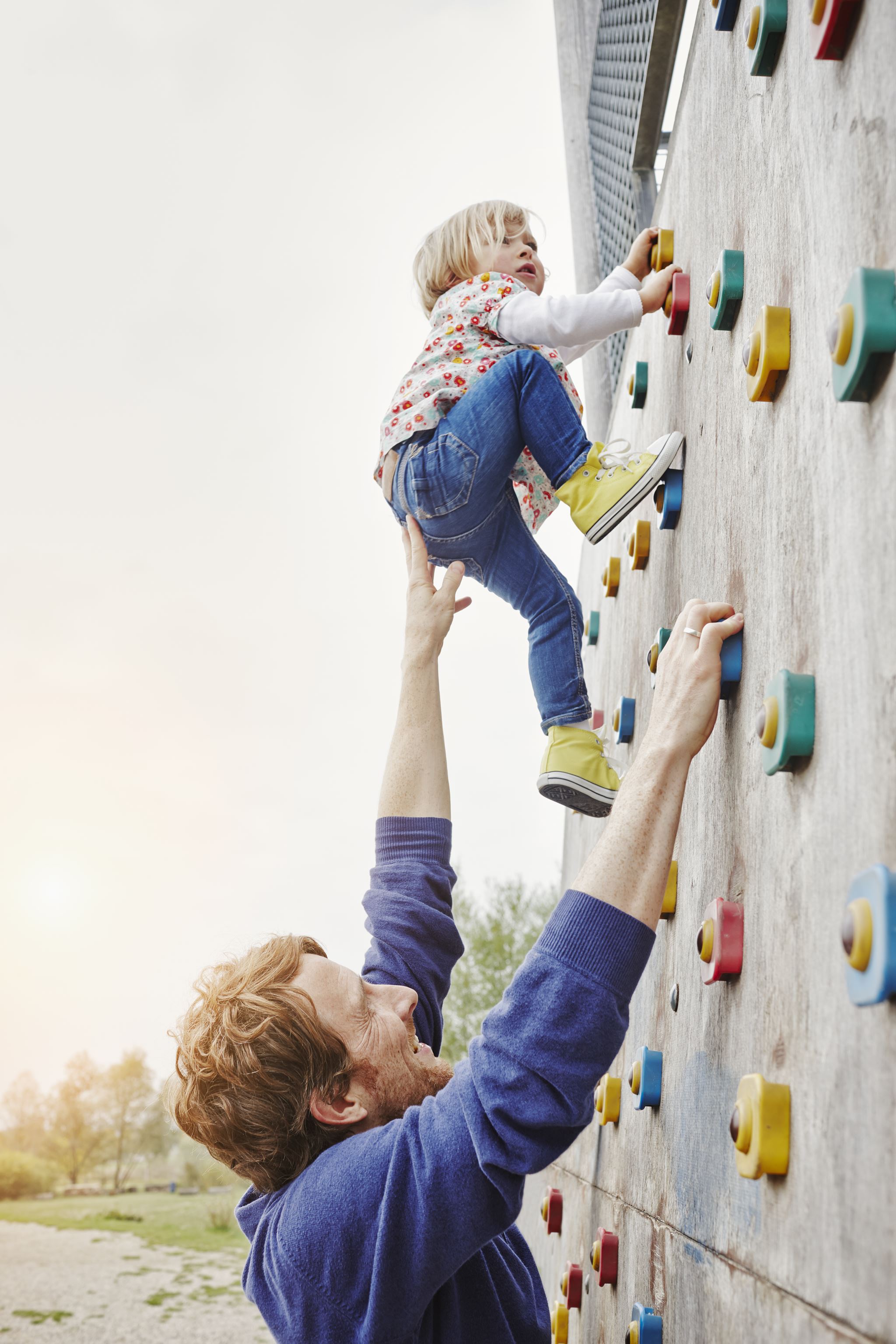 There is a strong connection between the physical development of children and their writing and mark making.They need lots of gross motor activities to strengthen their shoulders and arms to support a firm pencil grip. Lots of running, jumping, swimming, climbing, bike riding, rolling and large mark making.Using an easel, writing on large paper on the floor, a variety of mark making tools.
By the end of their Reception year children should be able to:
What do we do in school to encourage mark making?
What do we do in school to encourage mark making?
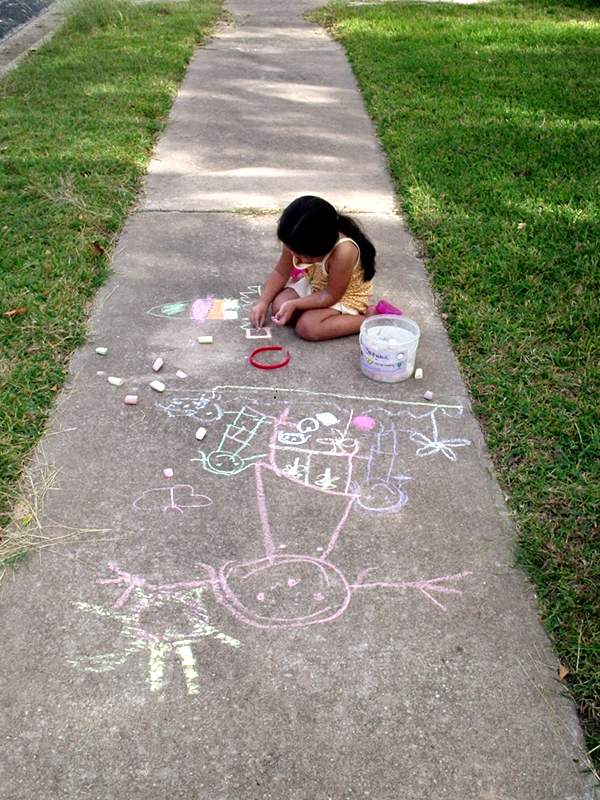 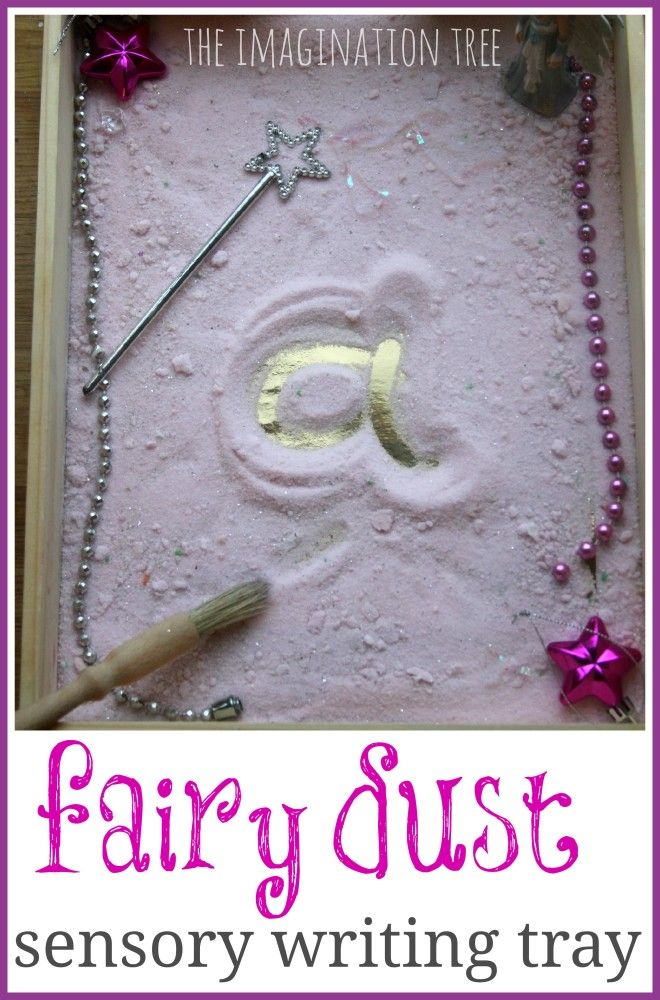 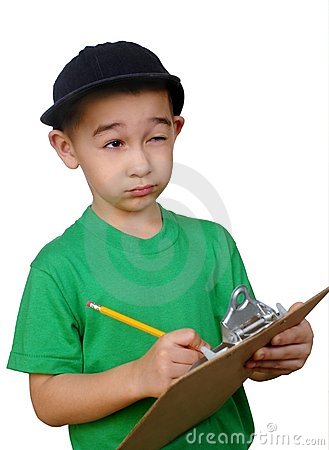 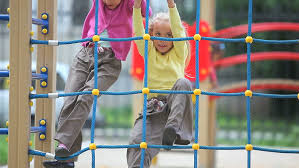 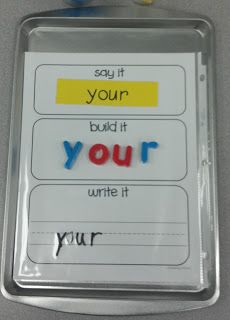 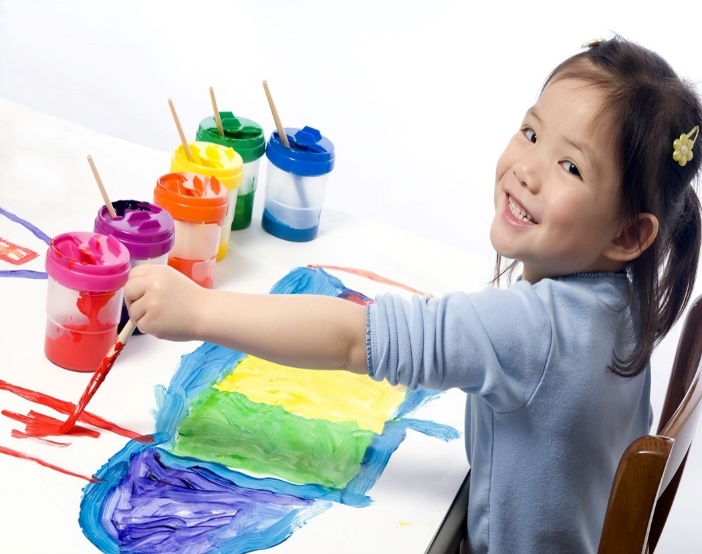 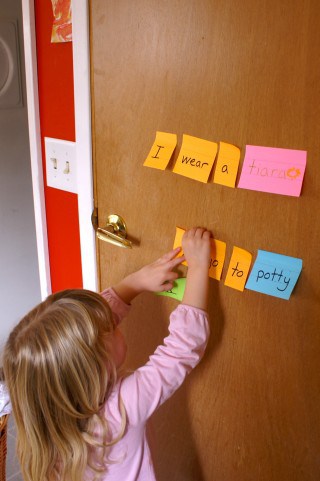 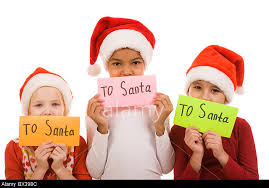 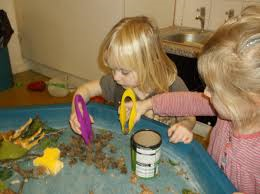 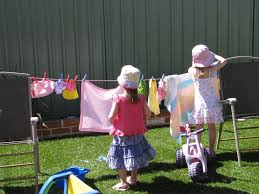 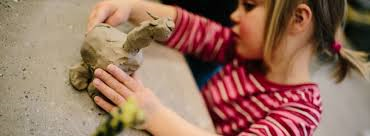 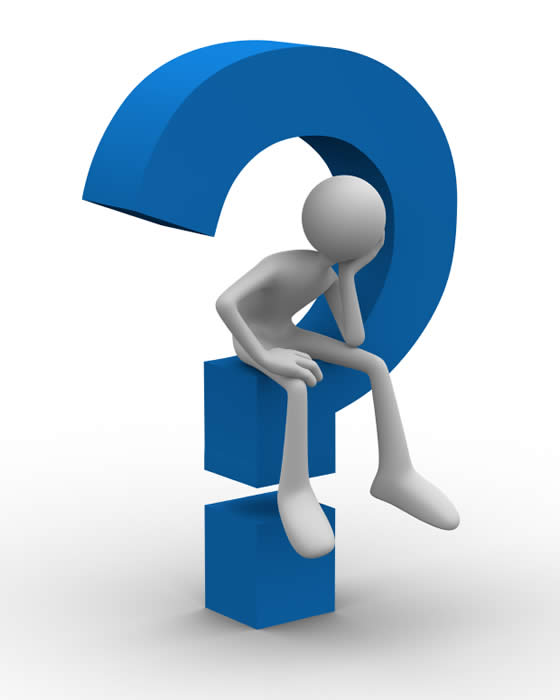 Any questions?
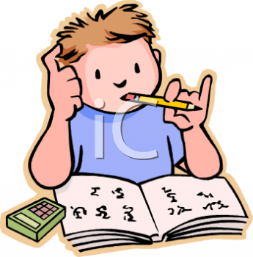 Maths
Have a deep understanding of number to 10, including the composition of each number.
Subitise (recognise quantities without counting) to 5.
Automatically recall number bonds up to 5 (including subtraction facts) and some number bonds to 10.
Verbally count beyond 20, recognising the pattern of the counting system.
Compare quantities up to 10 in different contexts and be able to say which is greater than, less than or the same.
Explore and represent patterns within numbers to 10, including odds and evens, doubles and sharing.
By the end of their reception year children should be able to :
Number
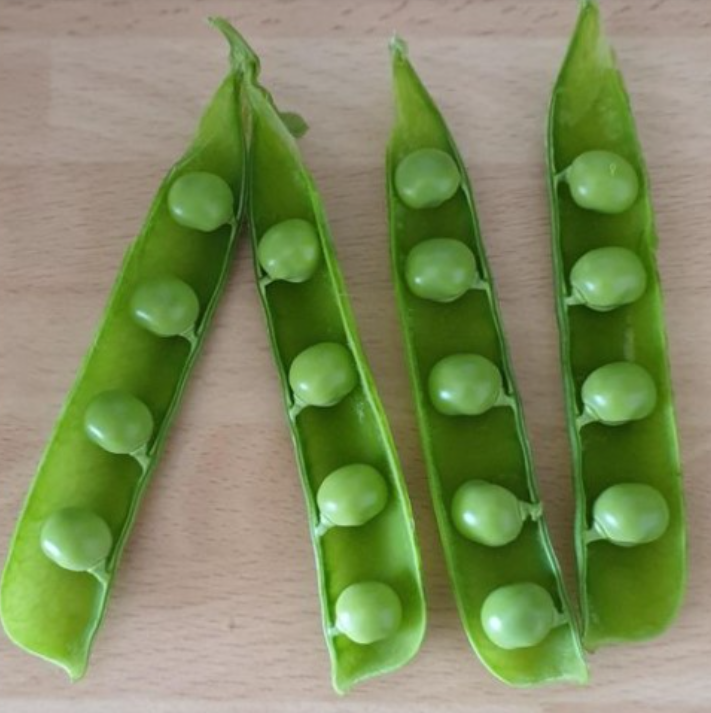 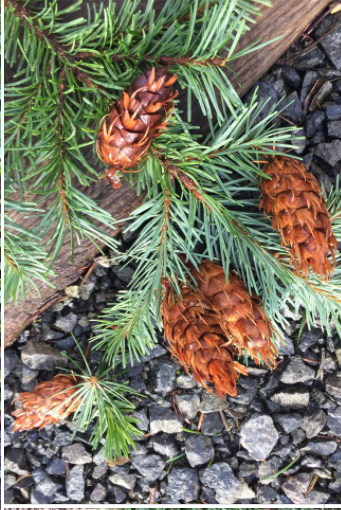 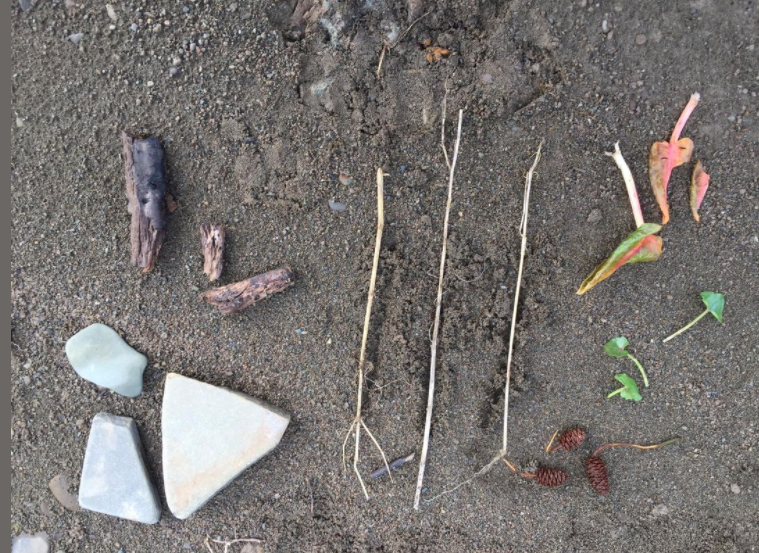 Then they can solve simple problems involving number and answer questions.
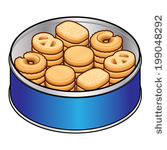 I had 5 biscuits. I ate 2. How many were left?
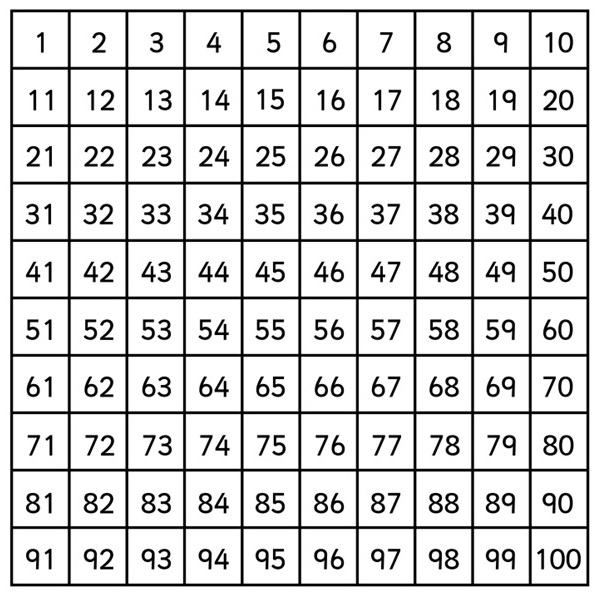 Counting beyond 10….
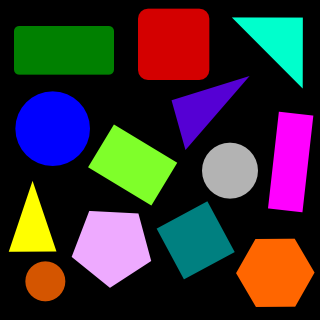 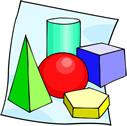 They also need experience of shape, measure and space.
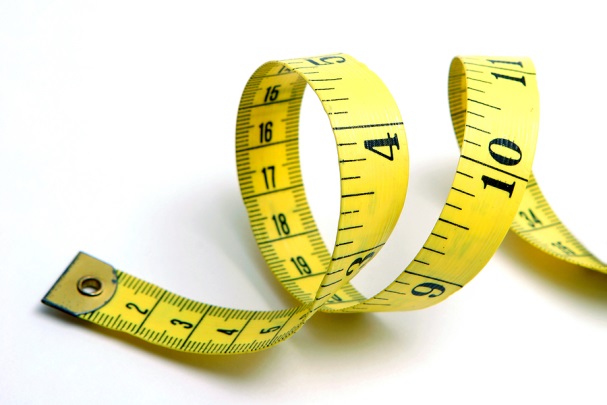 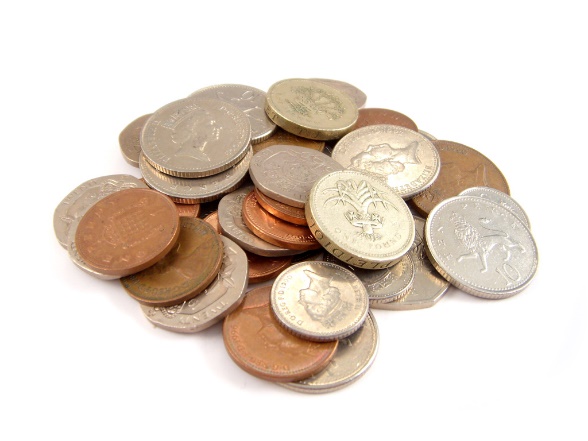 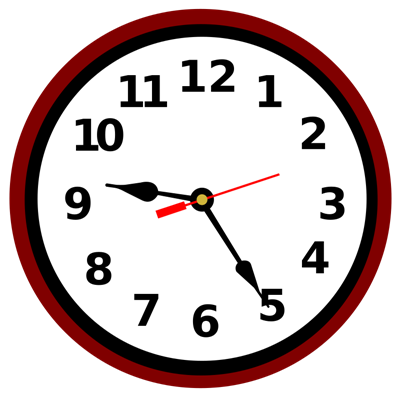 What can you do at home?
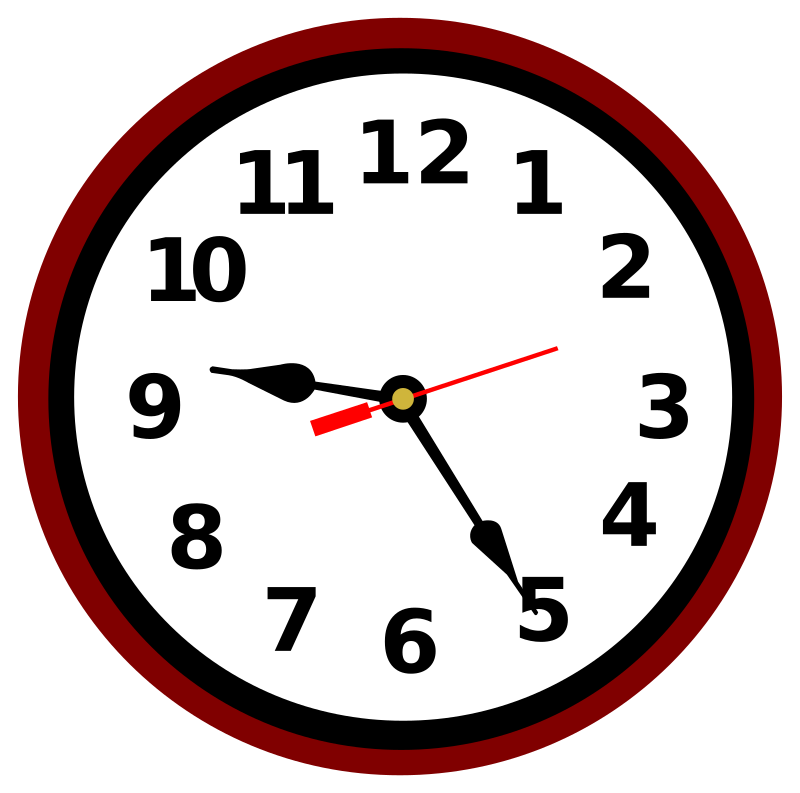 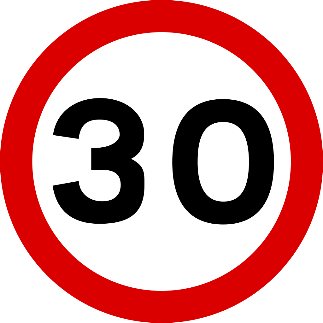 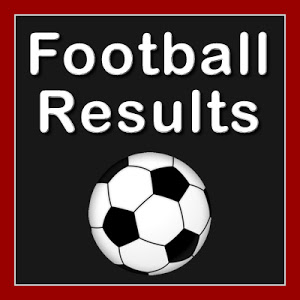 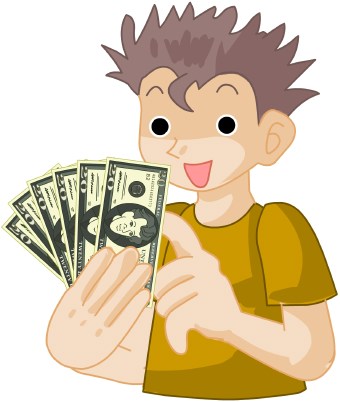 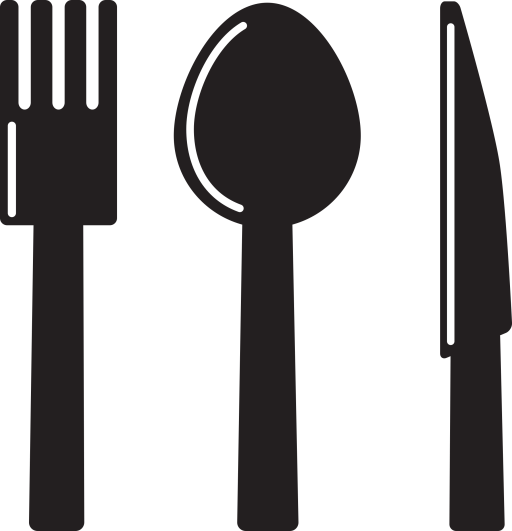 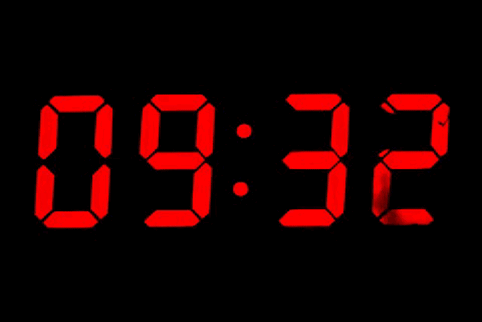 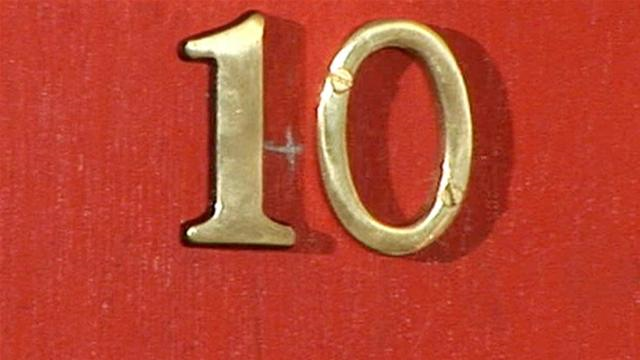 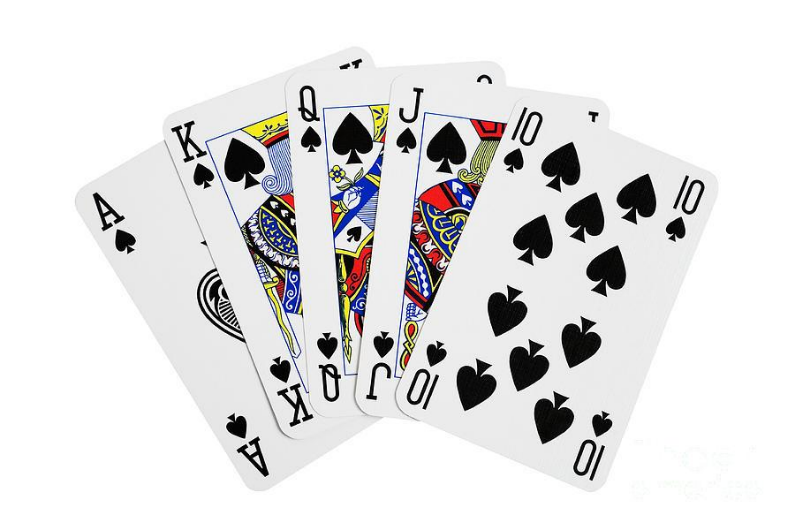 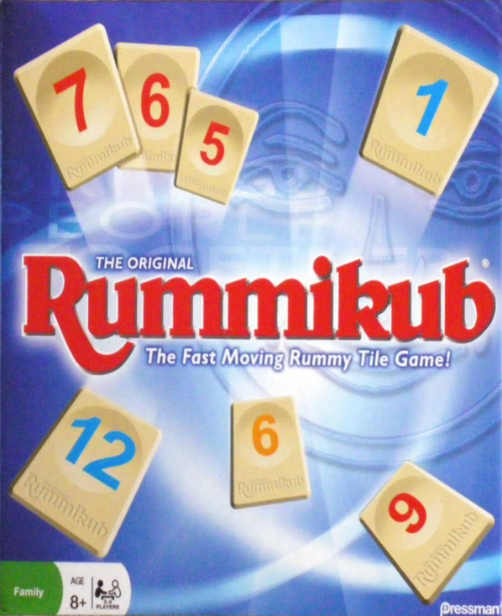 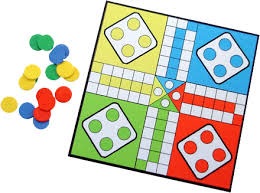 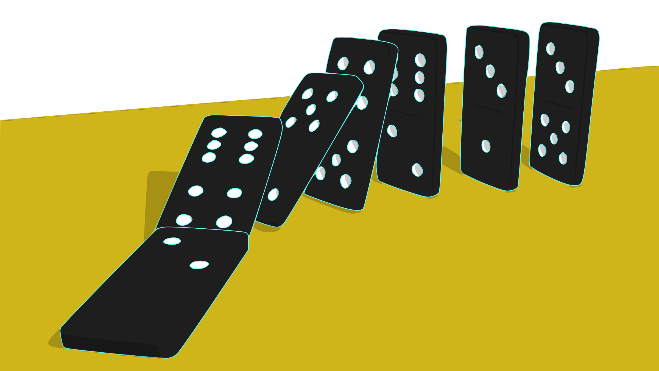 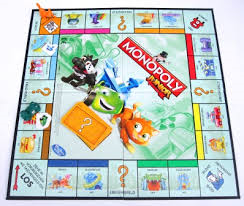 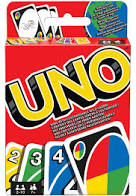 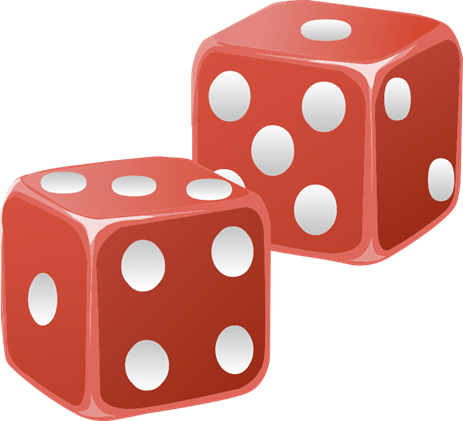 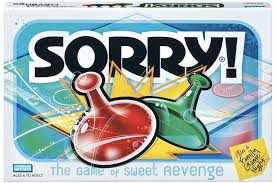 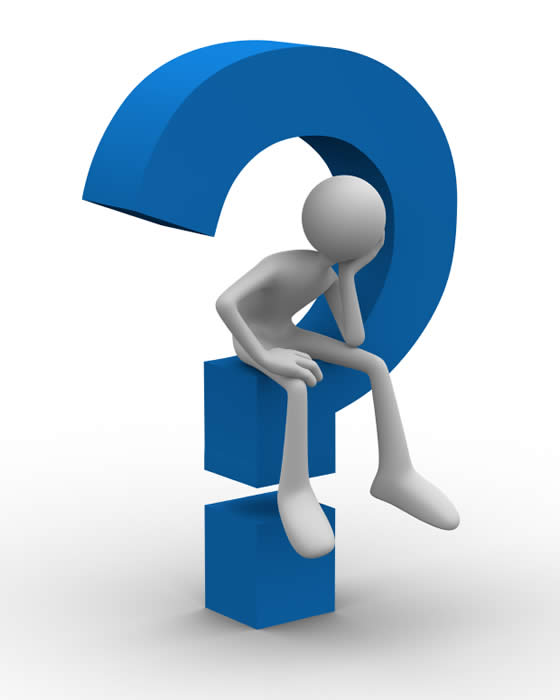 Any questions?
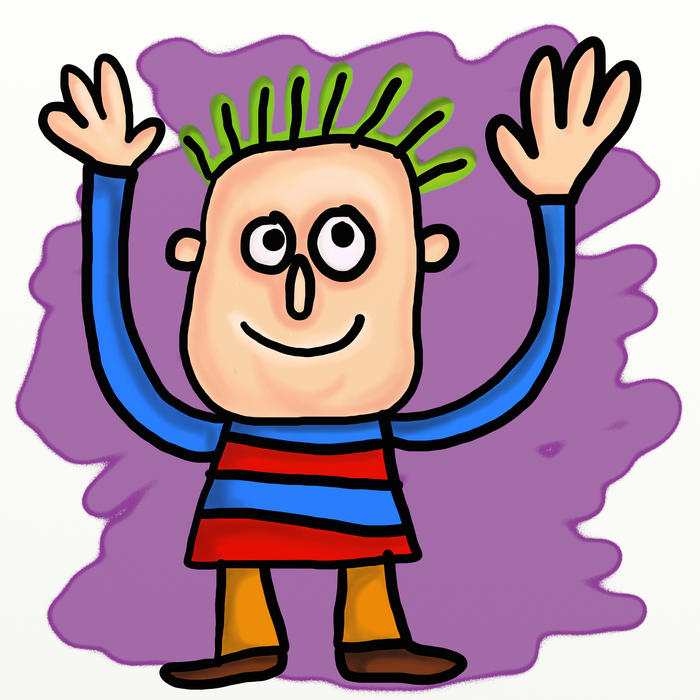 Thank you for coming.